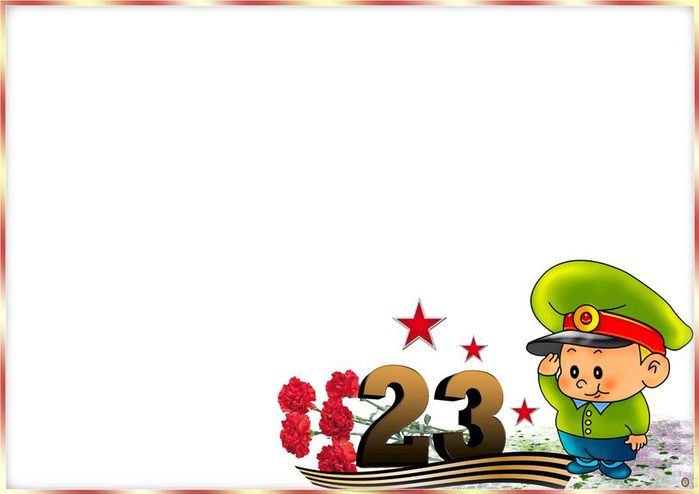 Проект «23 февраля — День защитника Отечества»подготовительная группа
Выполнили: воспитатели
МБДОУ «Белоярский ДС»
Письмак М.В.
Горковенко Т.Н.
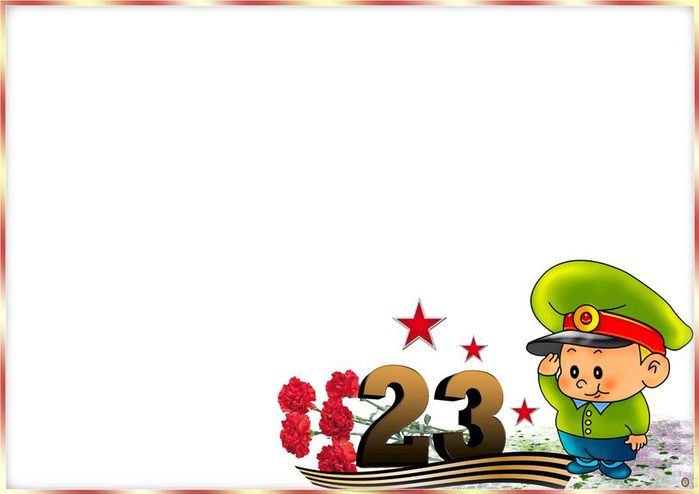 Актуальность проекта: проблема нравственно-патриотического воспитания детей дошкольного возраста является одной из первостепенных для современного общества. В современных семьях подобные вопросы не считаются важными и заслуживающими должного внимания. Наши дети уже не мечтают стать доблестными войнами и не считают защиту своей Родины - священным долгом. Этот проект является отличной возможностью воспитать чувство гордости за свой народ, за армию, Родину. А также вызвать желание быть похожими на смелых и отважных воинов своей страны.
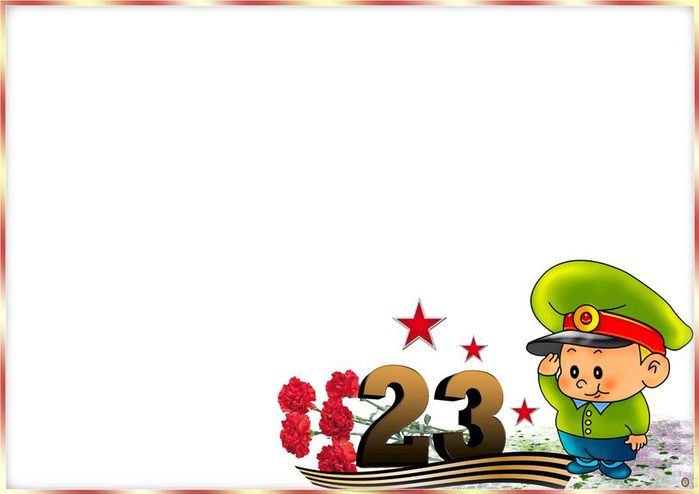 Цель проекта: Формирование патриотических чувств у детей старшего дошкольного возраста.
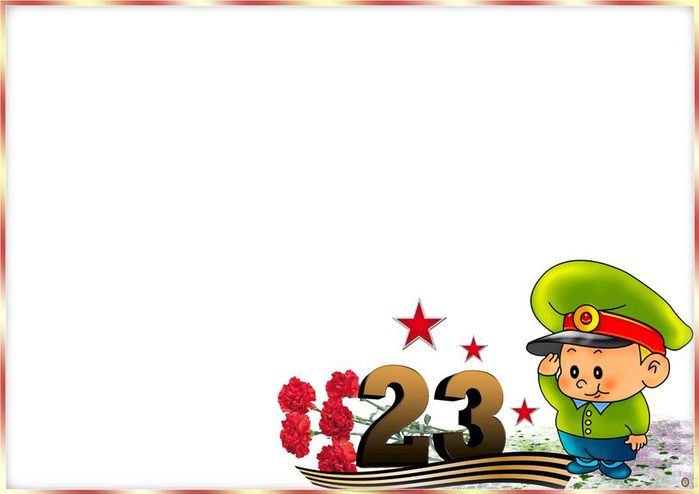 Задачи проекта:  1. Познакомить детей с историей и традициями праздника 23 февраля — Днем Защитника Отечества;2. Способствовать развитию нравственного воспитания, воспитывать уважительное отношение к защитникам нашей Родины;3.Систематизировать, расширять и обобщать знания о Российской Армии, родах войск, военной технике;4. Активно привлекать семью к патриотическому воспитанию своих детей.
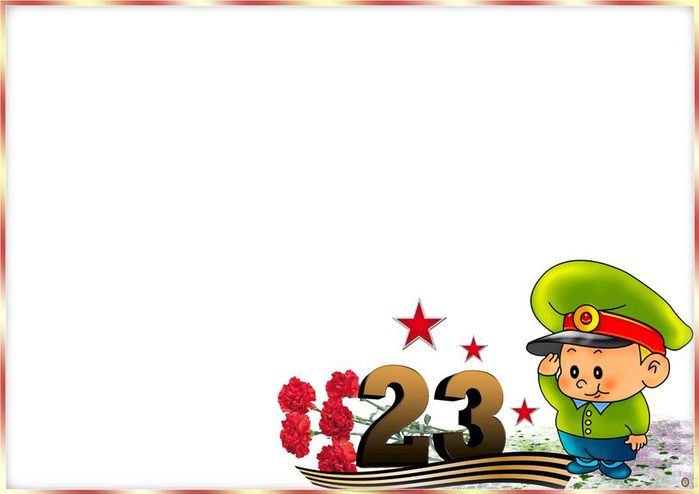 Участники проектаДети подготовительной группы, воспитатели, родители, музыкальный руководитель.Ресурсное обеспечение проекта:Информационные- интернет, иллюстрации;материально-техническое обеспечение - музыкальный центр, ноутбук
Время реализации- 05.02 – 22.02.2018 г., краткосрочный.
Вид проекта: информационно -познавательный , творческий.
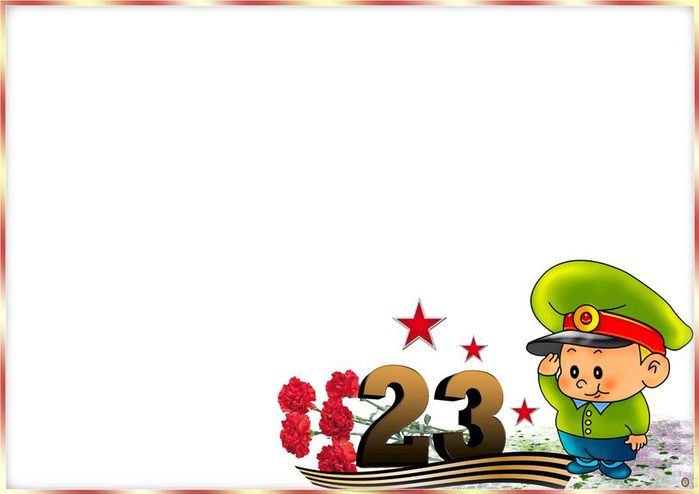 Организация деятельности участников проекта
Этапы проекта:
1этап: Подготовительный.
Обозначение актуальности и темы будущего проекта.
Работа с методическим материалом, литературой по данной теме. 
Изучение Интернет-ресурсов по теме проекта.
2 этап: - Основной 
Реализация проекта в соответствии с разработанным планом образовательной  работы. 
3 этап – Заключительный. 
Организация выставки рисунков и поделок детей и родителей ко Дню защитника Отечества .
Папка – передвижка «День защитника Отечества»
Экскурсия в библиотеку.
Проведение праздника, посвященного к Дню защитника Отечества.
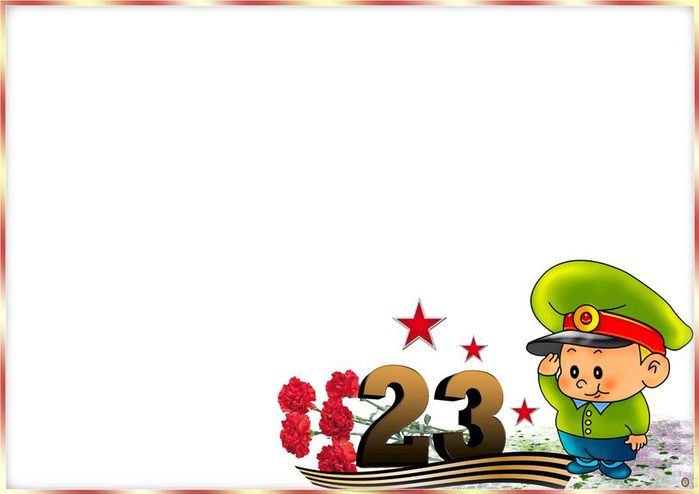 Результат:Совместная деятельность с детьми:
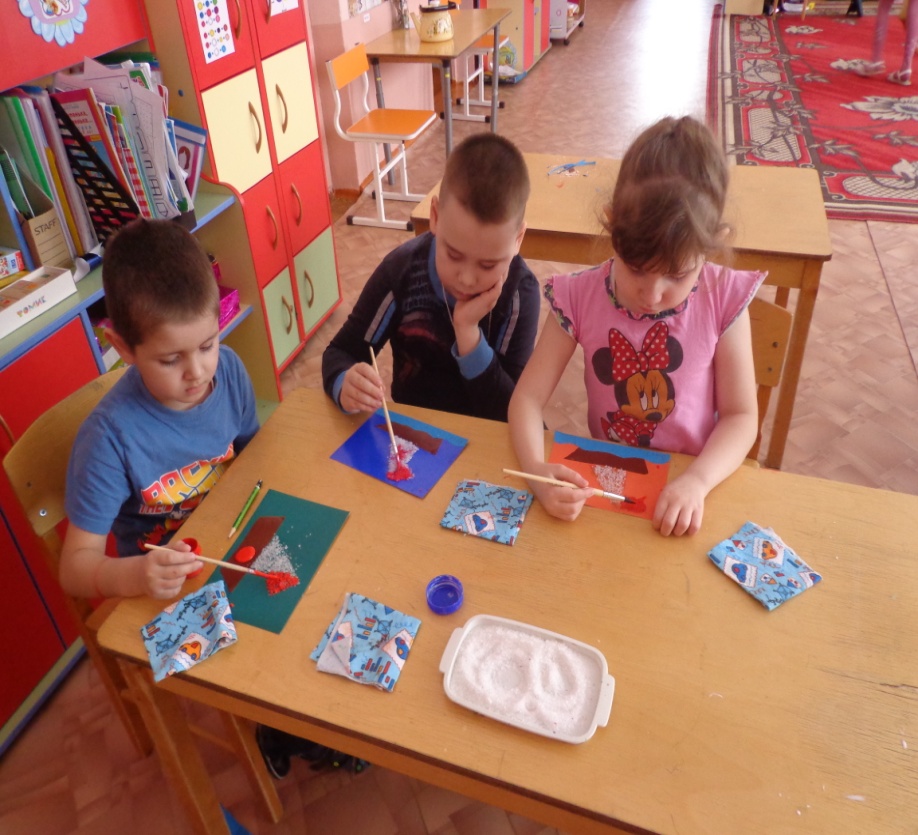 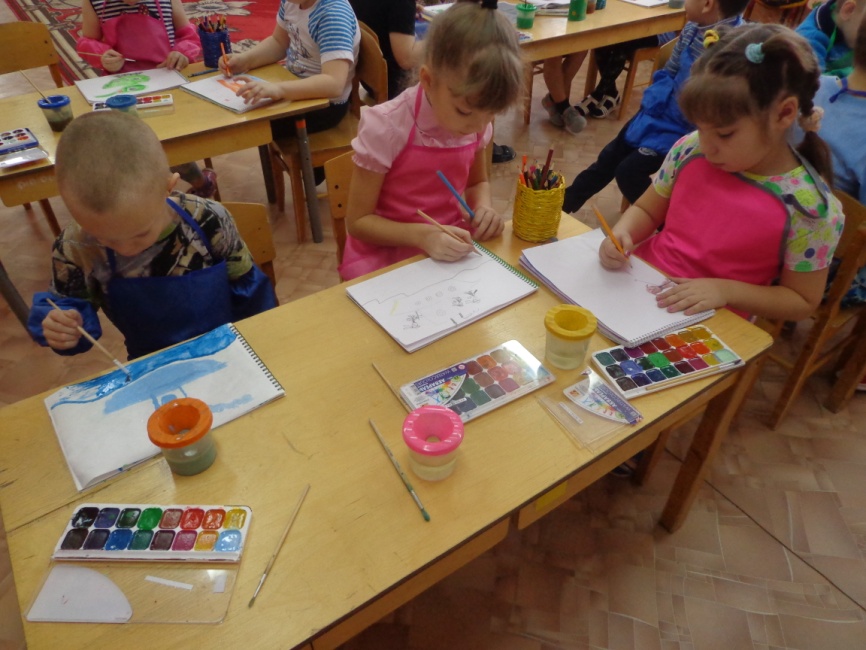 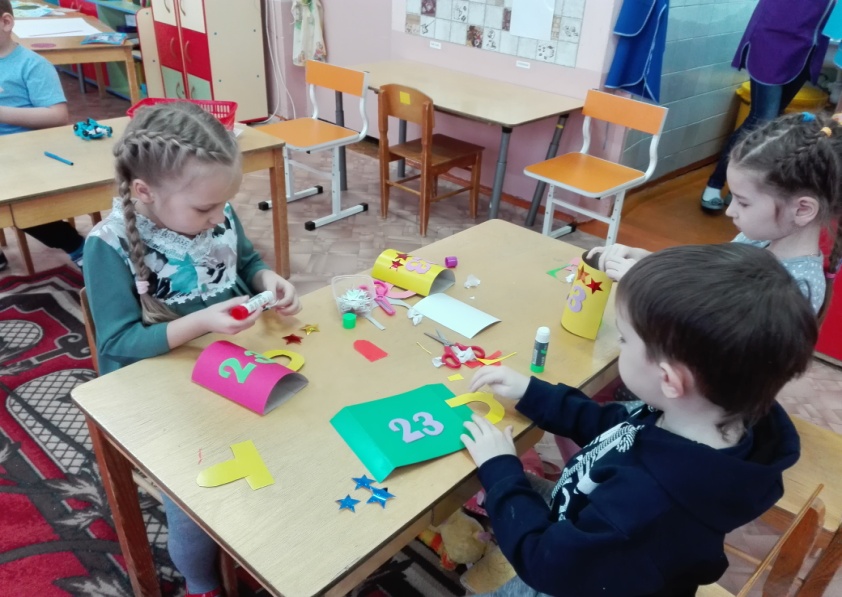 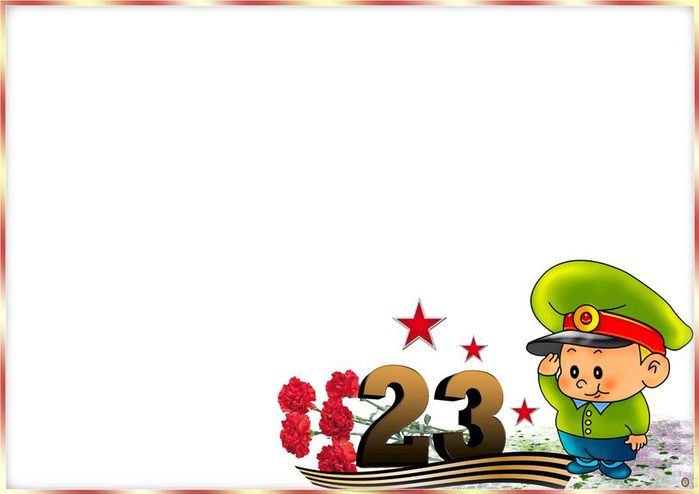 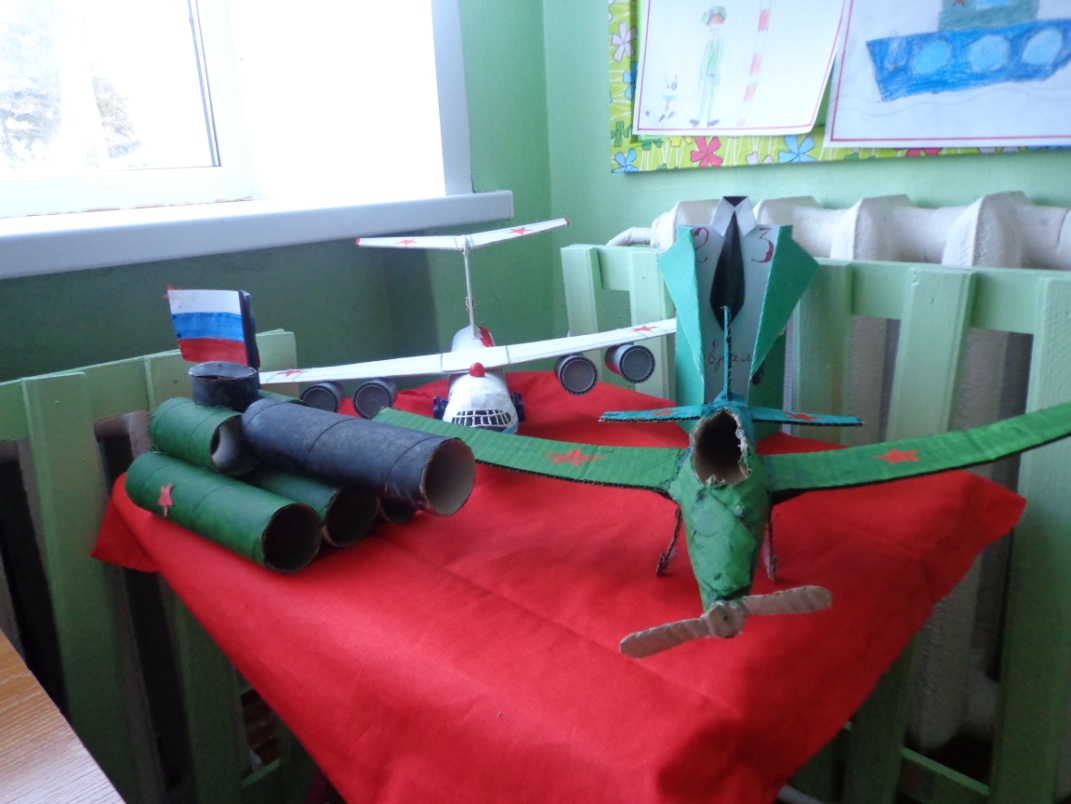 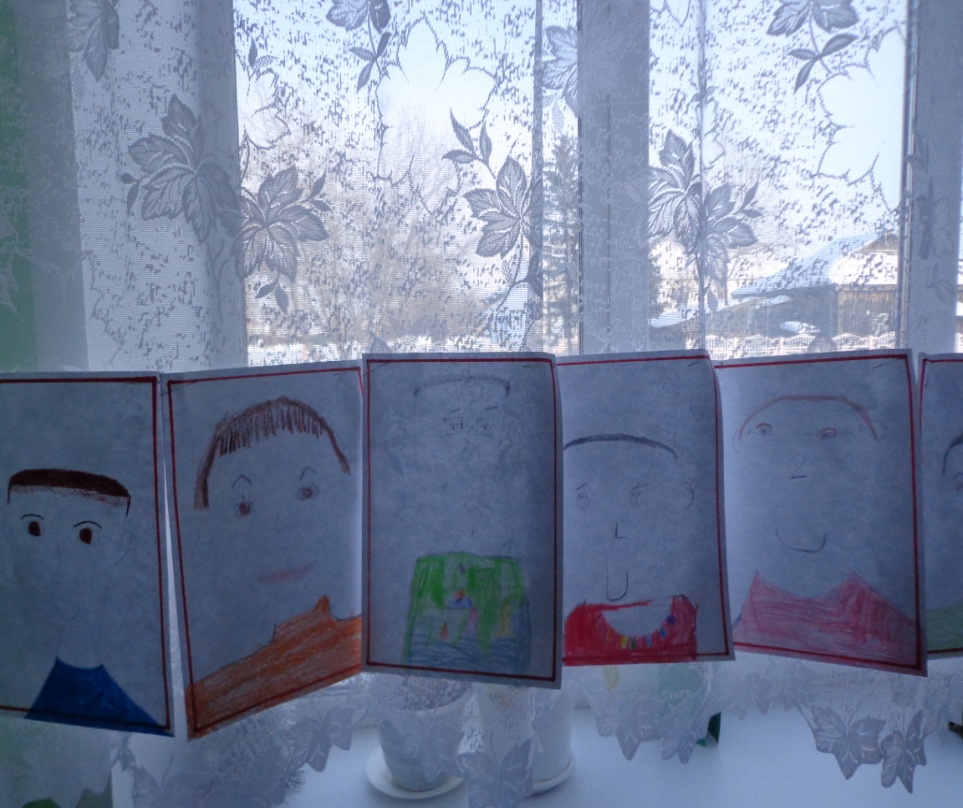 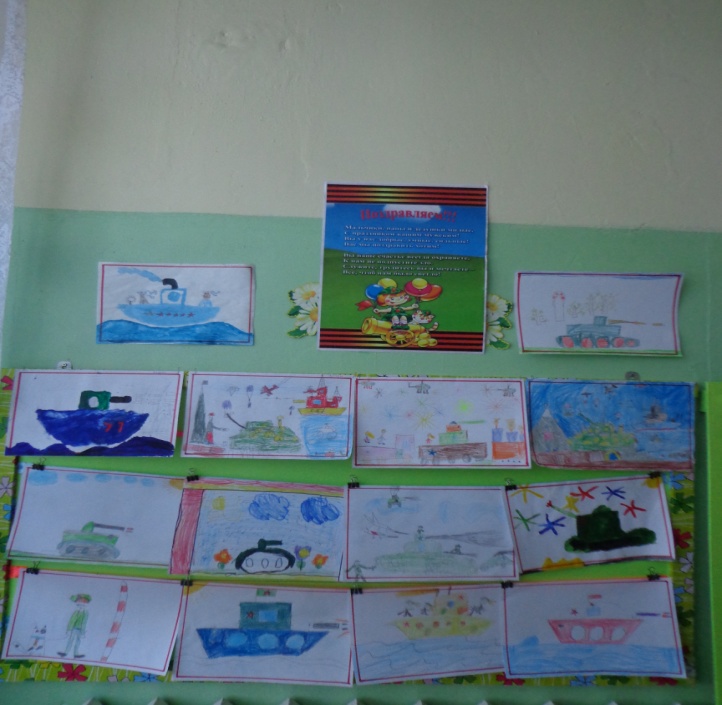 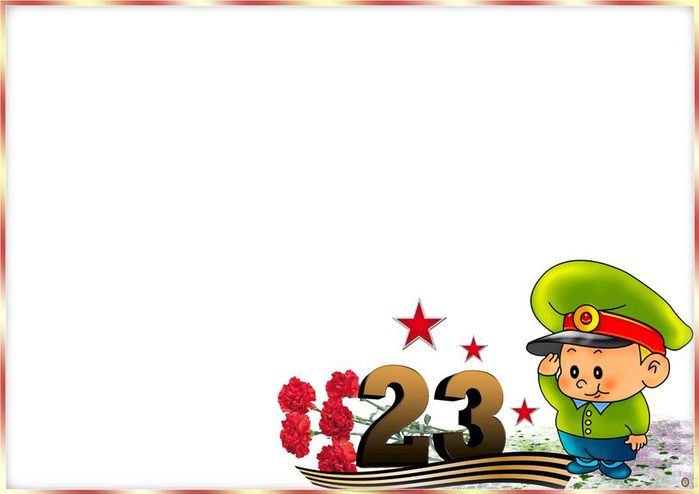 Экскурсия в библиотеку
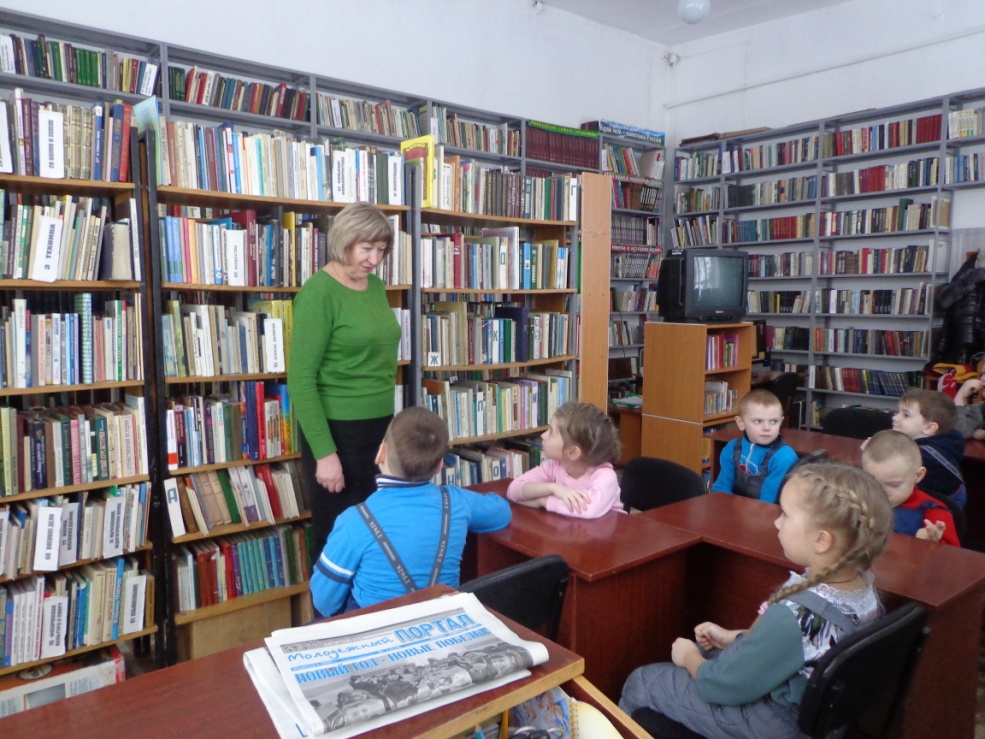 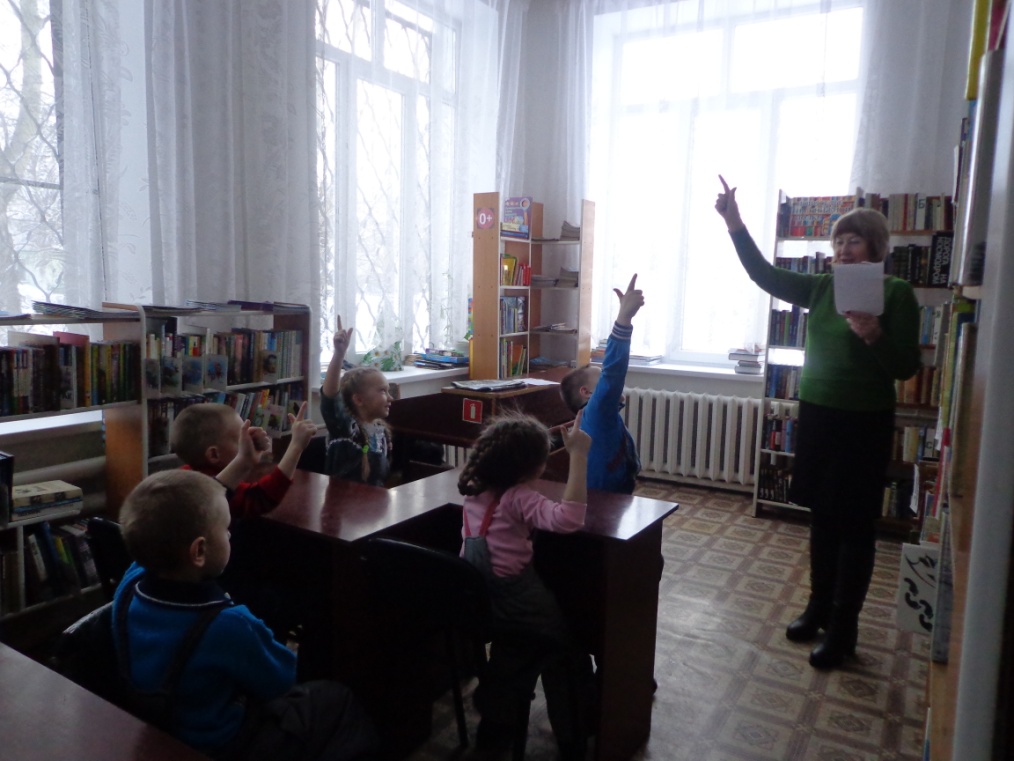 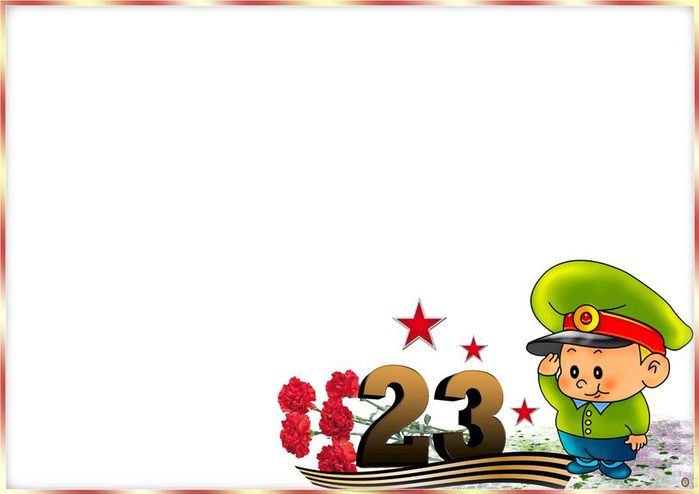 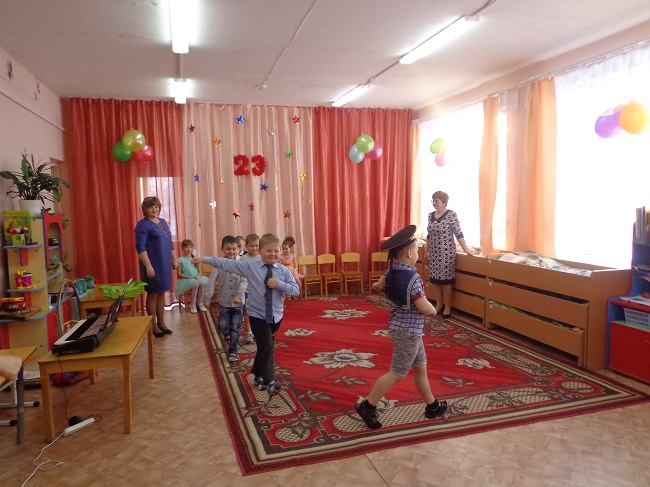 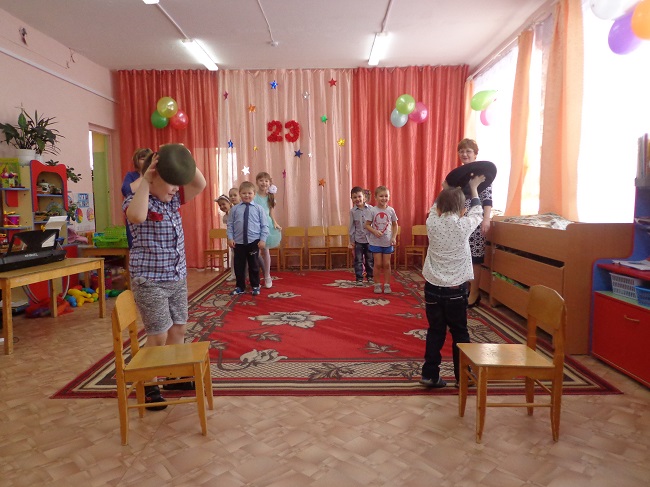 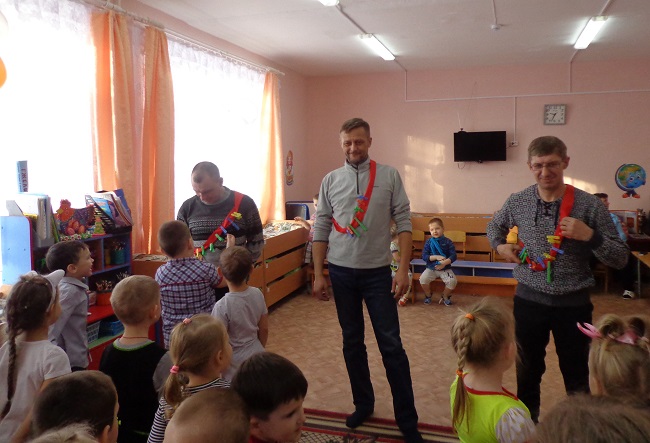 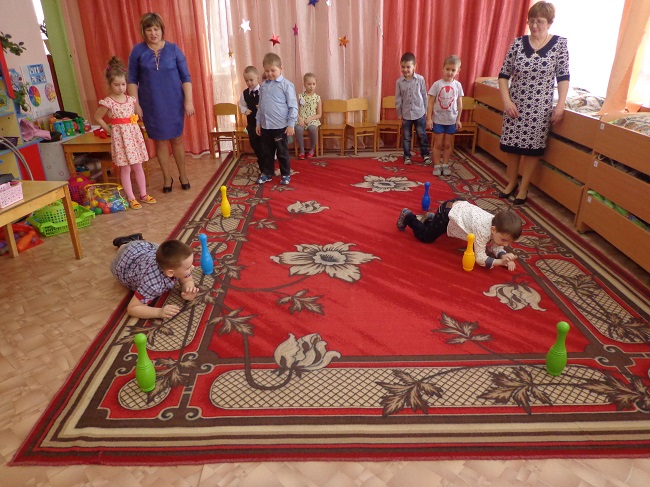